LÓGICA: ARGUMENTACIÓN, RETÓRICA Y FALACIAS Y PARADOJAS.
UNIDAD 4
LA LÓGICA DE LA ARGUMENTACIÓN
LA LÓGICA DE LA ARGUMENTACIÓN
Sin embargo, al abandonar el mundo de lo puramente formal para prestar atención al mundo que nos rodea, el principio de Tercio Excluso ya no parece tan evidente.
Una afirmación en el mundo real puede estar cargada de subjetividad o sujeta a interpretación.           Ej.: Pepito es guapo/Pepita es alta.
Intento de salirse de este principio Peirce o Lukasiewics          lógicas polivalentes: admiten más de dos valores de verdad. Estas lógicas siguen siendo formales ( y en consecuencia cálculos)
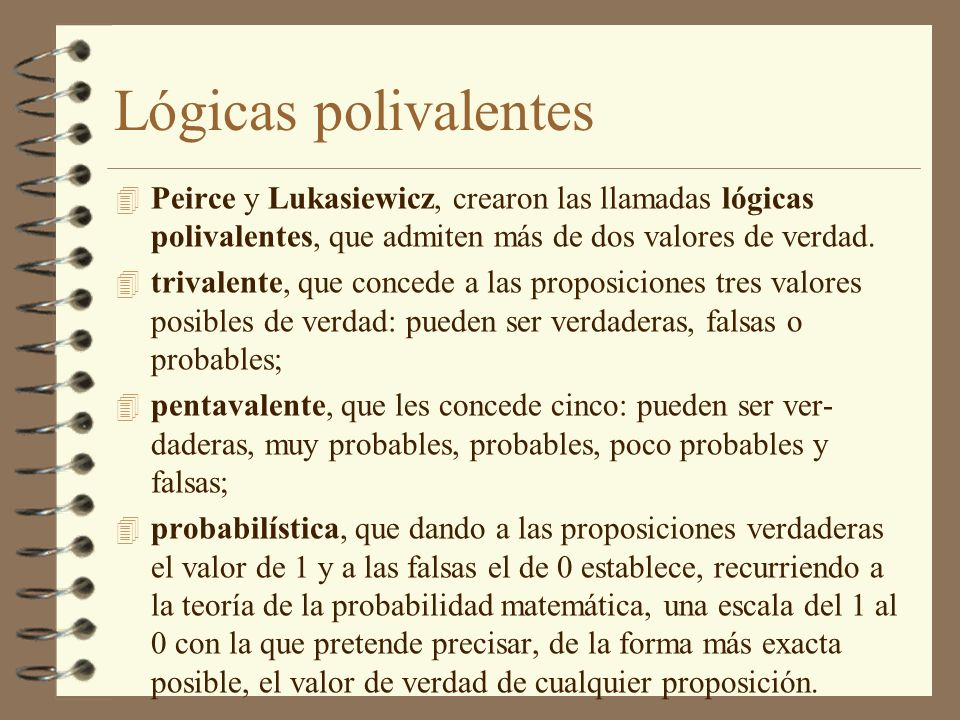 LA LÓGICA DE LA ARGUMENTACIÓN
La lógica de la argumentación entiende que el rigor de la lógica formal no es aplicable al discurso cotidiano que utiliza el lenguaje natural, con sus matices y ambigüedades..
Un argumento es un razonamiento que intenta probar o refutar (contradecir) una tesis  (la idea expuesta) convenciendo a un interlocutor del a verdad o falsedad de la tesis.

	En la lógica formal se trataba de demostrar la validez formal del razonamiento a través del cálculo.
	En la lógica de los argumentos se trata de convencer a alguien de la veracidad (o falsedad) de las ideas que se exponen.
Diversos tipos de argumentos
Aristóteles       Refutaciones sofísticas: Hay 4 géneros de argumentos en la discusión:
Didácticos: Se prueban a partir de principios peculiares de cada disciplina.
Dialécticos: prueban la contradicción a partir de cosas plausibles.
Críticos: construidos a partir de cosas plausibles para el que responde y que es necesario que sepa el que presume tener conocimiento.
Erísticos: a partir de cosas que parecen plausibles, pero no lo son, prueban o parecen que prueban.

              Actividad: Realizar una definición de cada tipo y crear dos argumentos propios de cada uno.
Diversos tipos de argumentos
Como observamos, de los cuatro tipos de argumento solo el didáctico parte de principios, los otros se fundamentan en cosas que resulten plausibles, es decir, verosímiles (lo creíble pero no seguro, aunque con alto grado de certeza).
En los argumentos dialécticos y críticos se parten de hechos o ideas plausibles y que pueden ser admitidos como premisas en un razonamiento (Ej. Todos los seres humanos sufren alguna vez).
	En el argumento dialéctico tal premisa puede servir para contradecir al oponente, en el crítico 	para convencer de una tesis.

PROBLEMAS:
La plausibilidad no garantiza la veracidad del argumento. Ej. La Tierra es el centro del universo puede ser plausible pero falso.
Pude ocurrir que el que argumenta o responde utiliza como plausible algo que aparenta serlo pero no lo es y su oponente se dejara persuadir. Es lo que ocurre con los argumentos erísticos, también conocidos como sofismas o falacias.
La retórica
En origen, la retórica es el conjunto de técnicas necesarias para que el lenguaje hablado o escrito sea eficaz para convencer; por este motivo, actualmente se entiende como:
Teoría de la composición literaria              elaboración de textos.
Teoría de la expresión hablada                   elaboración del discurso.
La historia de la retórica se remonta al s. V a.C. en las polis de la Antigua Grecia    cultura predominantemente oral.
En Roma, Cicerón en el siglo I a. C. y Quintiliano en el I d. C. sistematizaron las técnicas de la retórica.
RECURSOS RETÓRICOS
- Pág. 74. Actividad: Escribir un texto expositivo – argumentativo (defendiendo una tesis) sobre un tema de actualidad: realizando argumentos y contra argumentos y usando los recursos retóricos. Producto: Mandar por correo.
FALACIAS Y PARADOJAS
Tanto en la lógica de la argumentación como en los ejercicios de retórica hay que evitar dos errores que invalidan los razonamientos: las falacias y las paradojas.
Un argumento erístico (falacia o sofisma) es cualquier razonamiento no válido con apariencia de validez            Es decir, no es un verdadero argumento

Cualquier razonamiento que contenga una falacia no puede ser aceptado como válido.
A veces se diferencian en la intencionalidad:
Si simplemente es un error en la argumentación, se conoce como falacia.
Si se hace con la intención de persuadir al oyente, incluso engañándole, es un sofisma.
Las falacias o sofismas
La falta de validez de un razonamiento puede provenir:
	- de su forma (estructura formal)             falacia formal
	- de la utilización de su contenido lingüístico         falacia no formal (informal o material)

En las falacias formales encontramos un error en la estructura      la conclusión no se deriva necesariamente de sus premisas       detectarlas pertenece a la lógica formal.
Las falacias no formales pueden tener su origen en una gran variedad de causas     no es fácil sistematizarlas a todas       podemos clasificarlas en 3 tipos: las lingüísticas, las de pertinencia y la de datos insuficientes.
Las falacias no formales: falacias lingüísticas
Las falacias lingüísticas o de ambigüedad pueden ser a su vez de distintos tipos:
	- Equívocos: se producen por falta de precisión en las expresiones, de manera que puede inducir al oyente a una comprensión errónea.
Ej. “La presa se derrumbó”                         la prisionera terminó confesando.
					   una presa de agua se desmoronó.

	- Anfibología: consiste en el doble sentido de una proposición que se presta a confusión normalmente por falta de cuidado al construirla.
Ej. “Alquilo piso a parejas en buenas condiciones”            ¿son las parejas las que deben estar “en buenas condiciones?
equívoco
Las falacias o sofismas
- Homonimia: es la doble significación de un término.
	Ej. Contar            “enumerar” o “narrar”           “Laócrates contó cuánto público asistió a sus discursos”